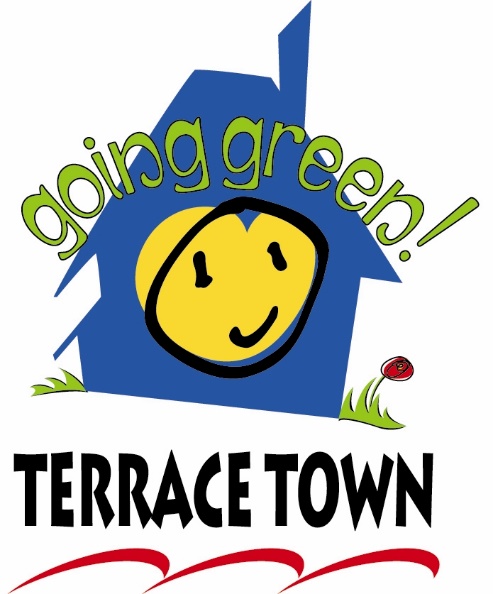 Livable Communities
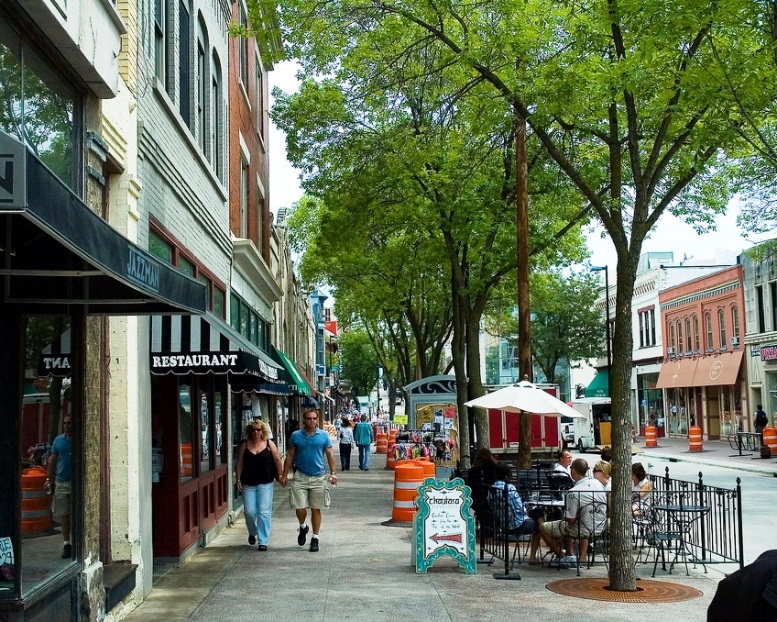 [Speaker Notes: Design on a Human Scale]
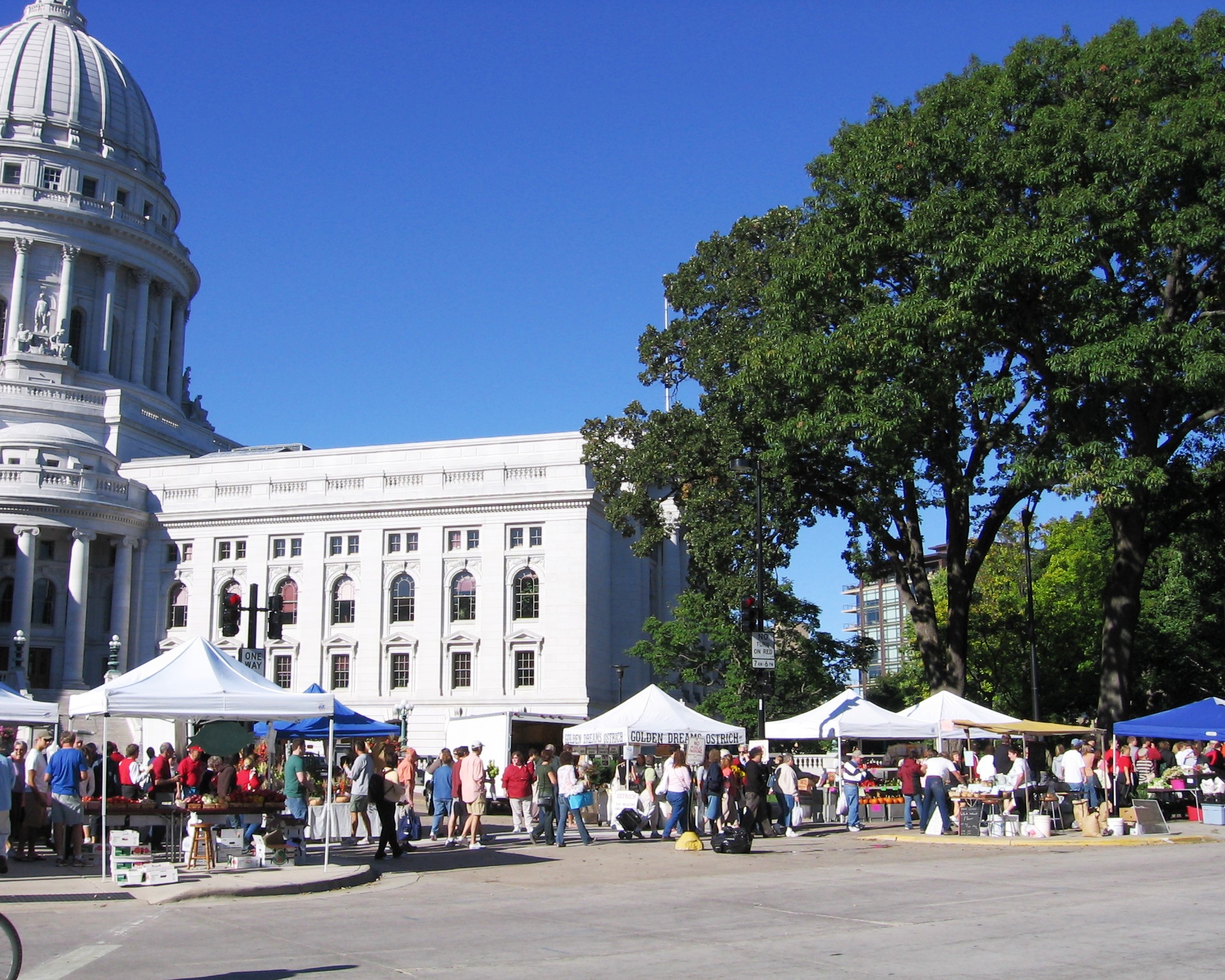 [Speaker Notes: Provide Choices]
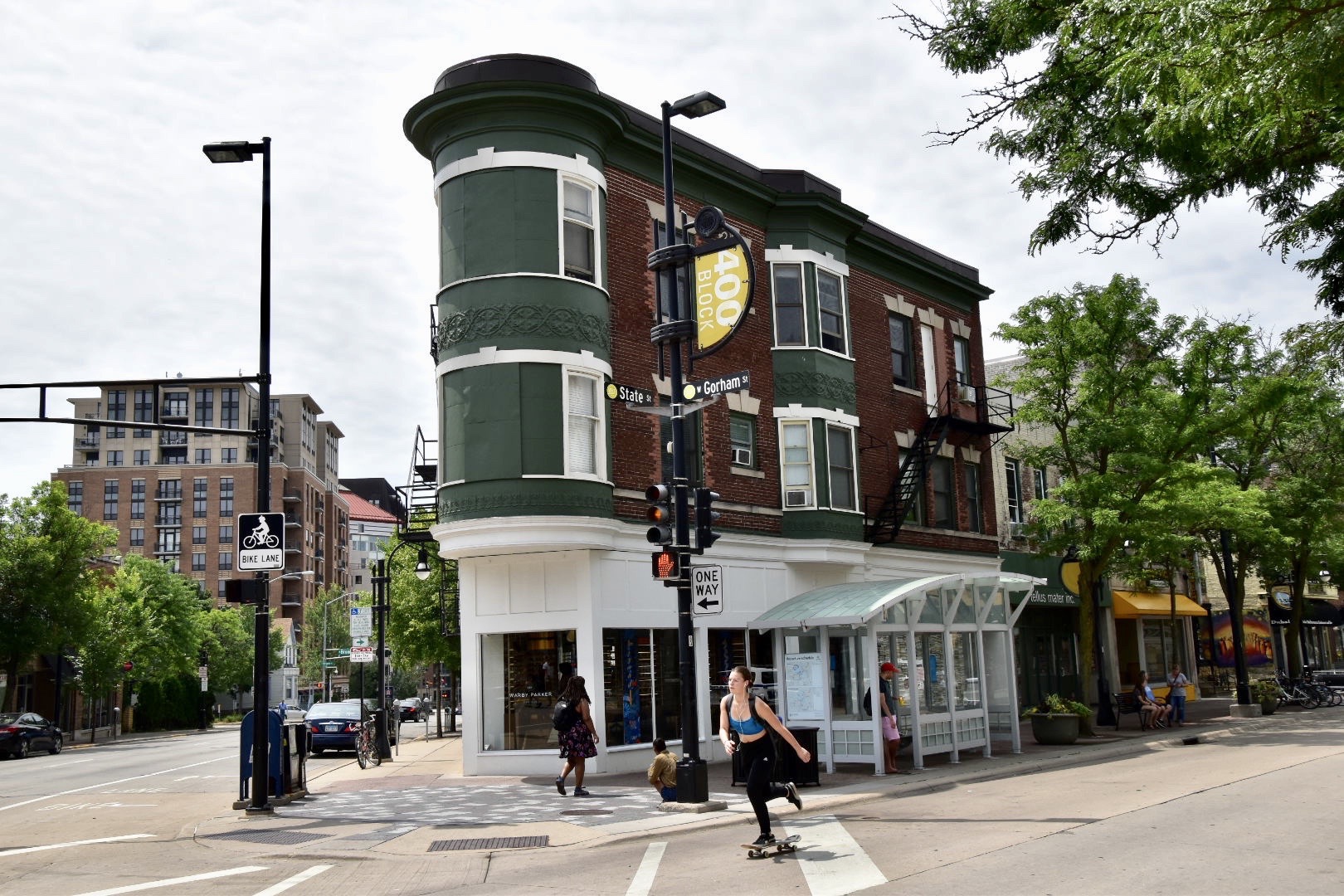 [Speaker Notes: Encourage Mixed-Use Development]
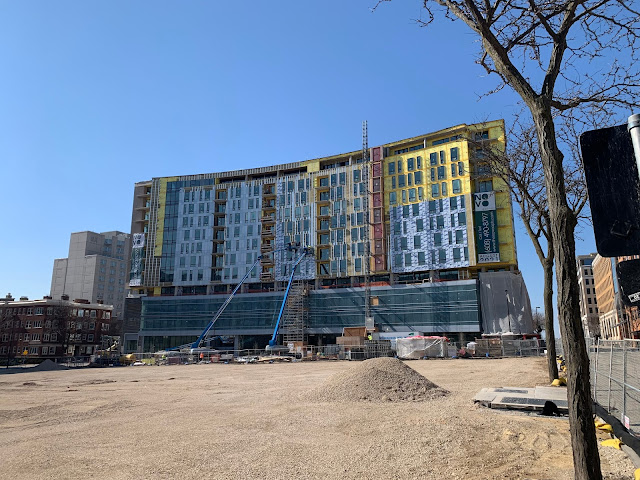 [Speaker Notes: Preserve Urban Centers]
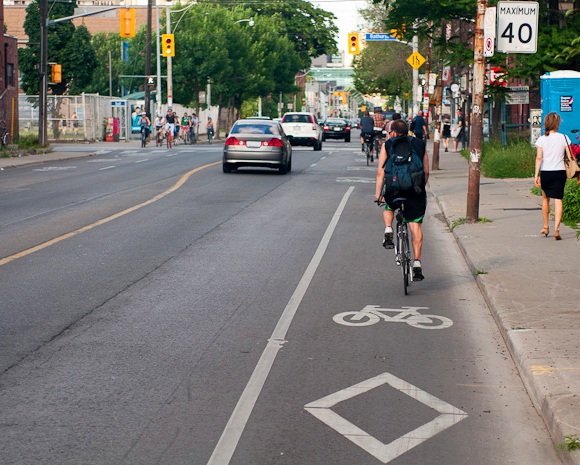 [Speaker Notes: Provide Transportation Options]
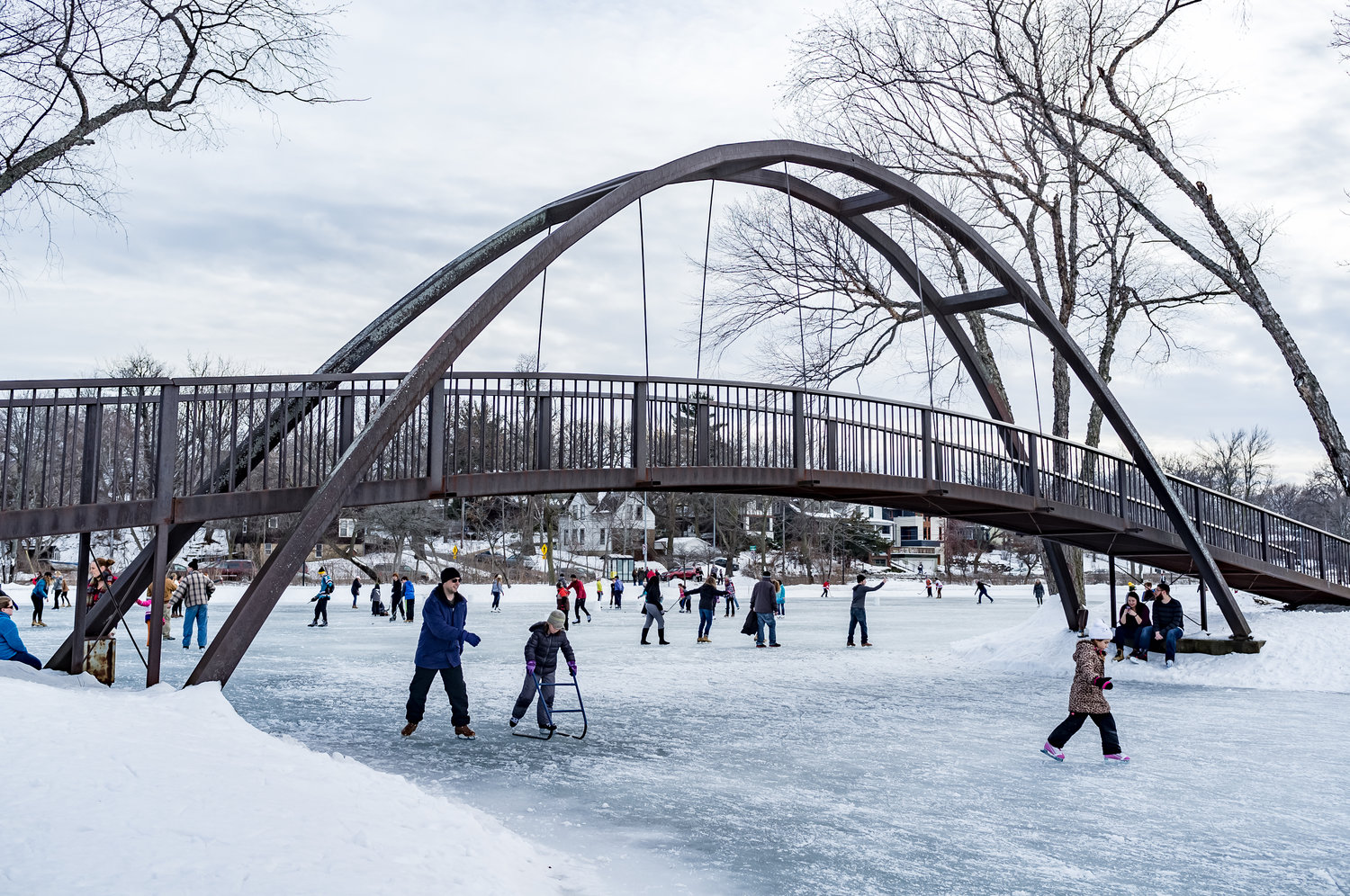 [Speaker Notes: Build Vibrant Public Spaces]
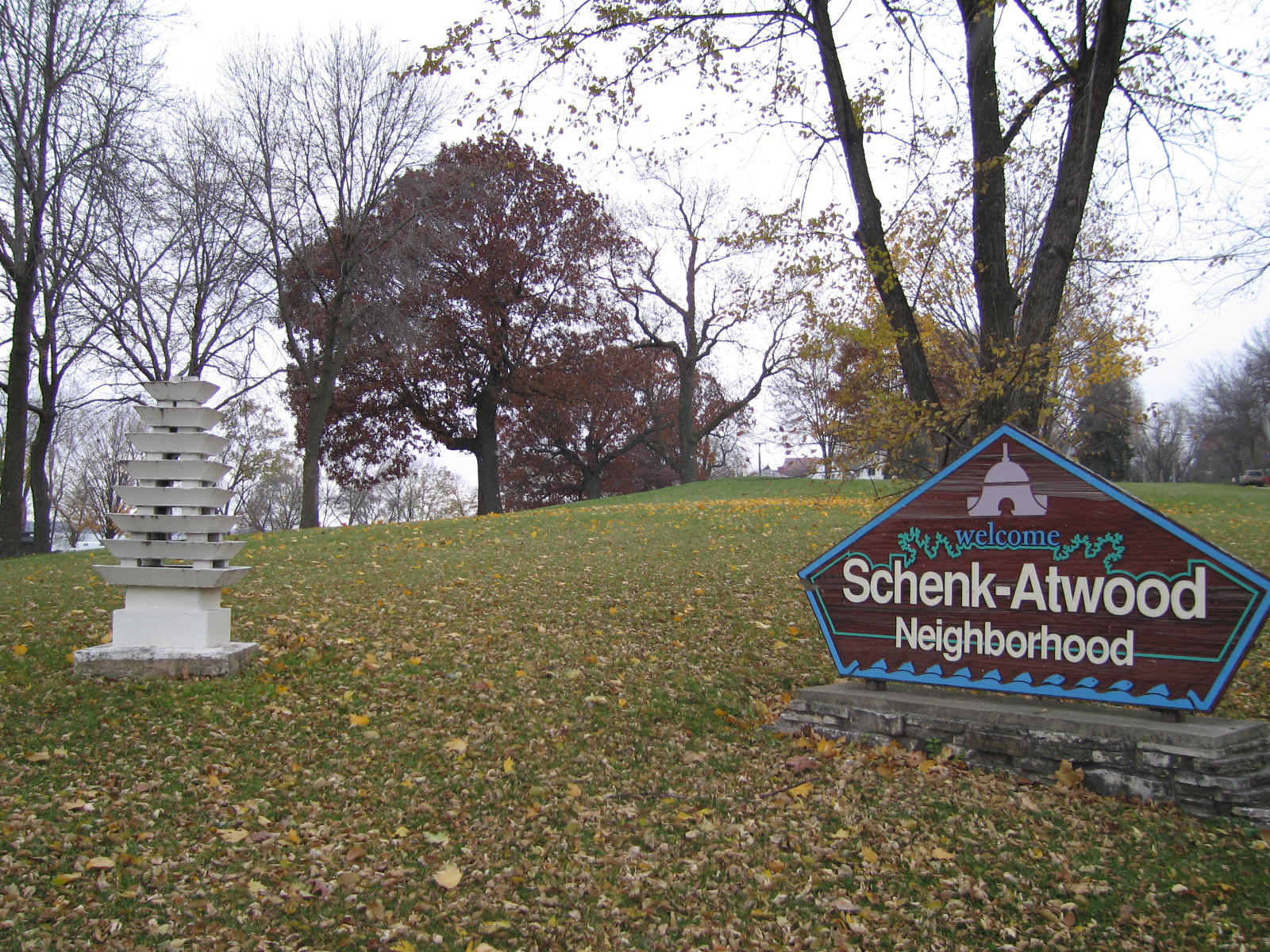 [Speaker Notes: Create a Neighborhood Identity]
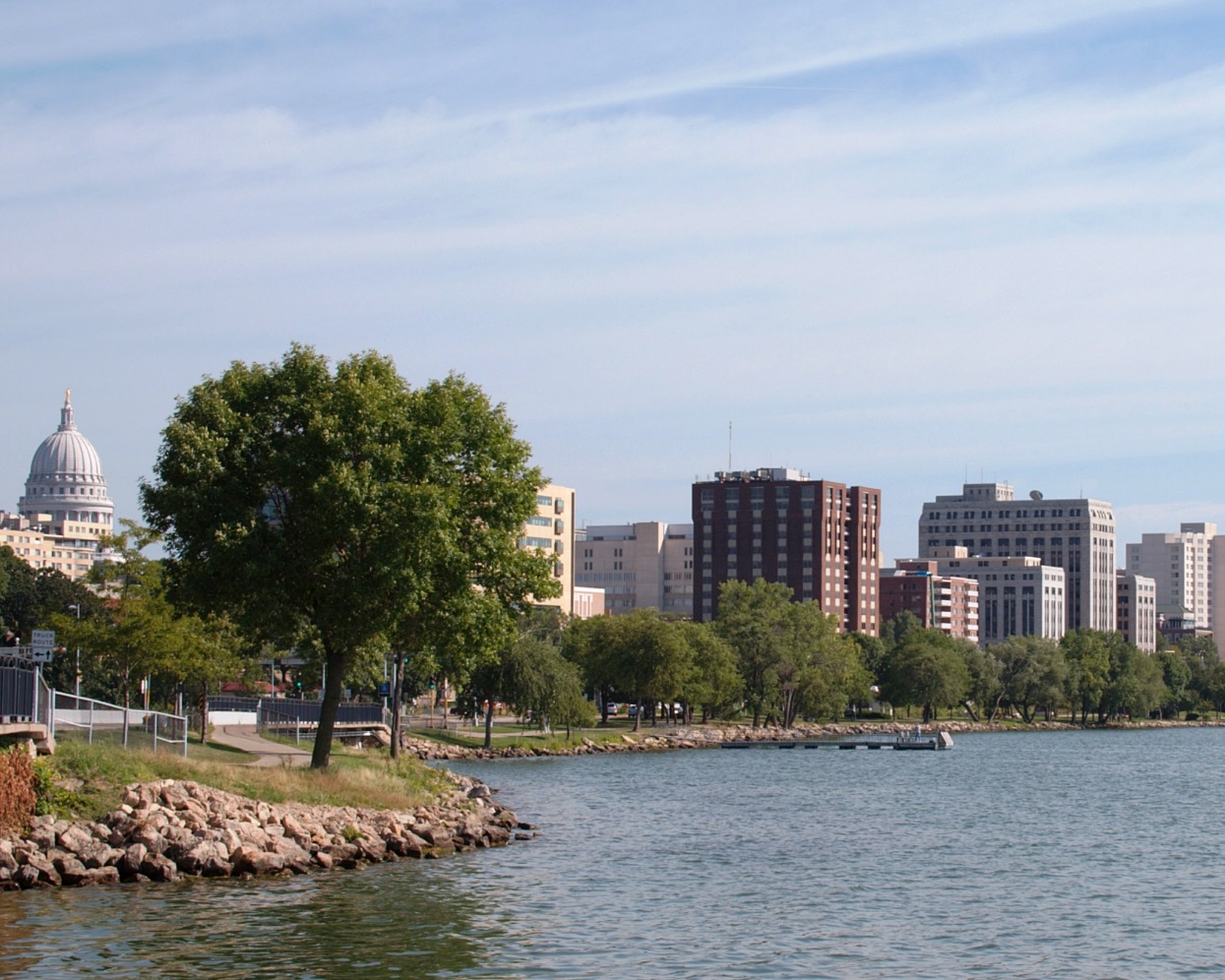 [Speaker Notes: Protect Environmental Resources]
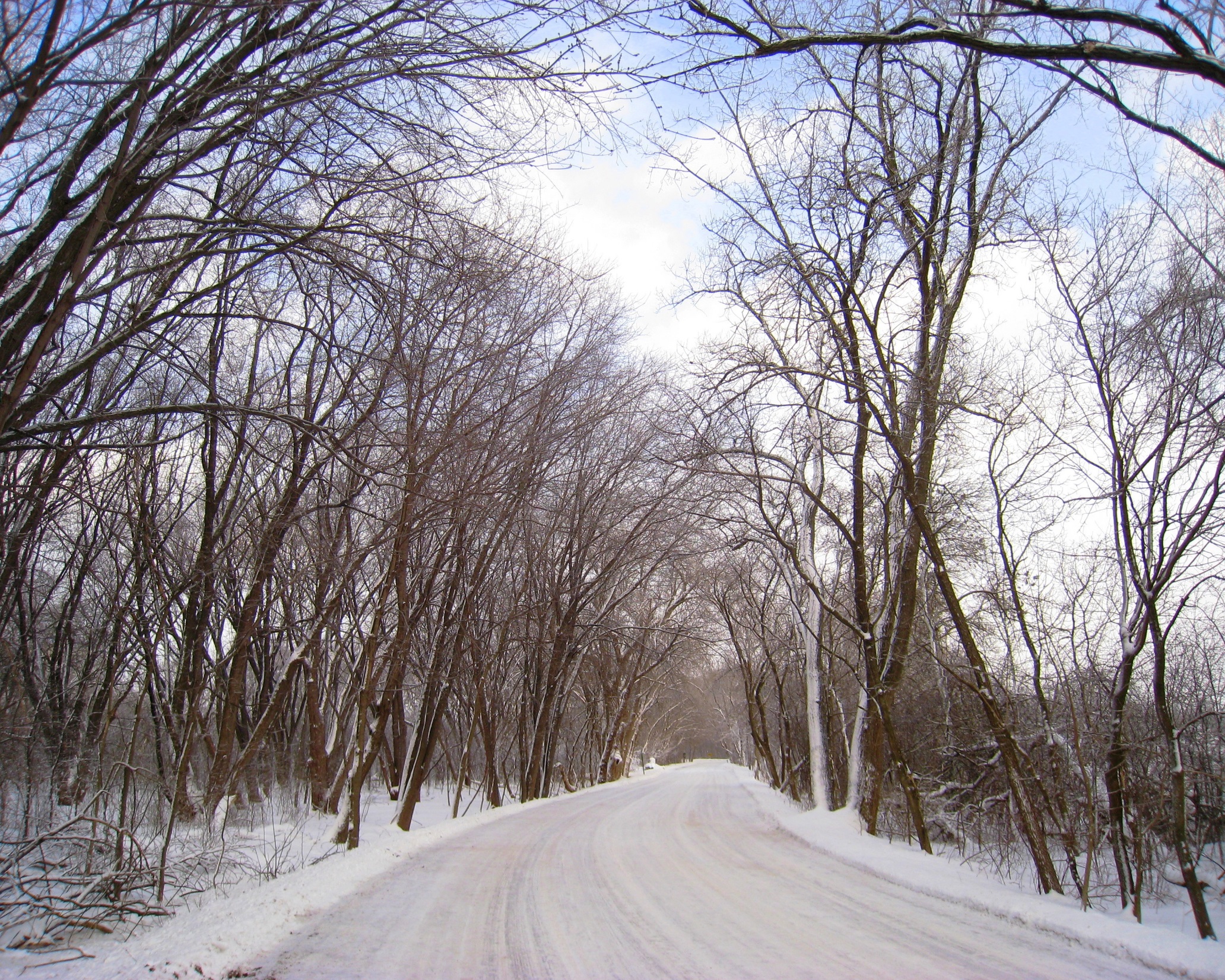 [Speaker Notes: Conserve Landscapes]
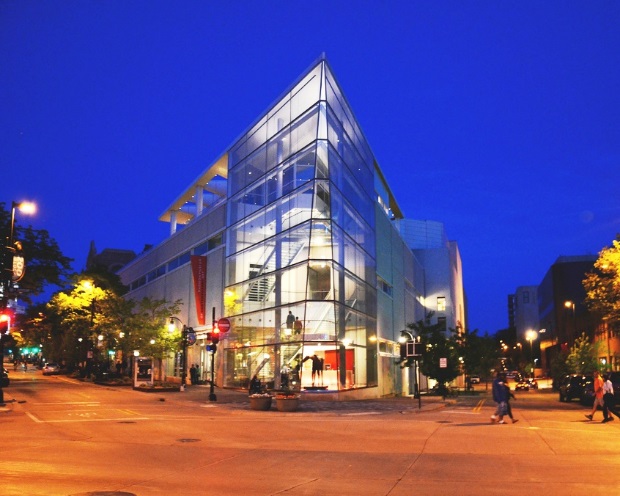 [Speaker Notes: Design Matters]